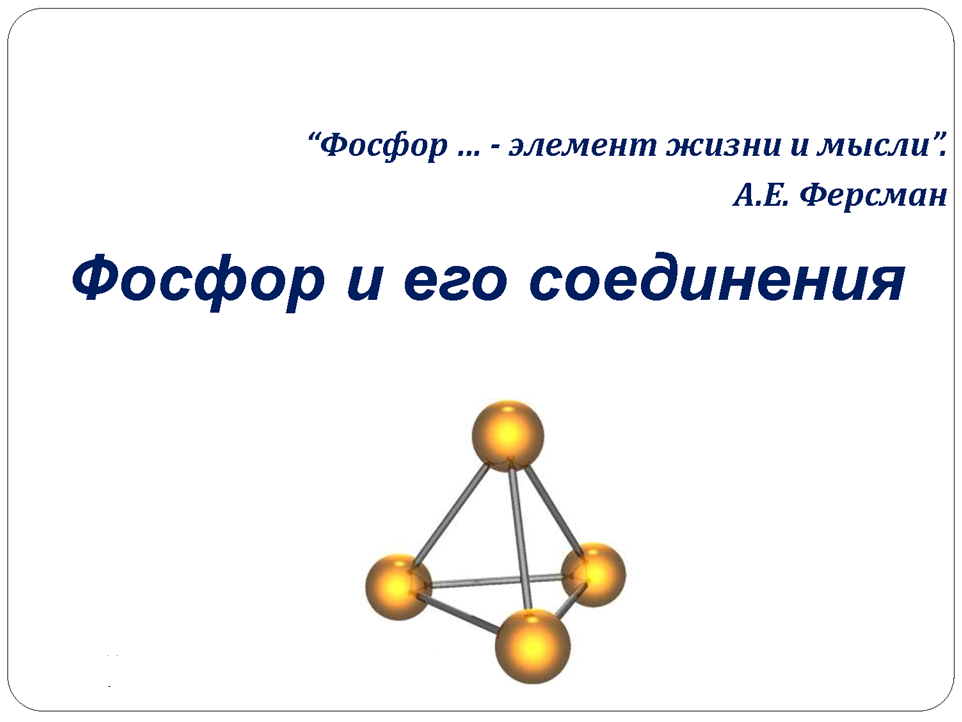 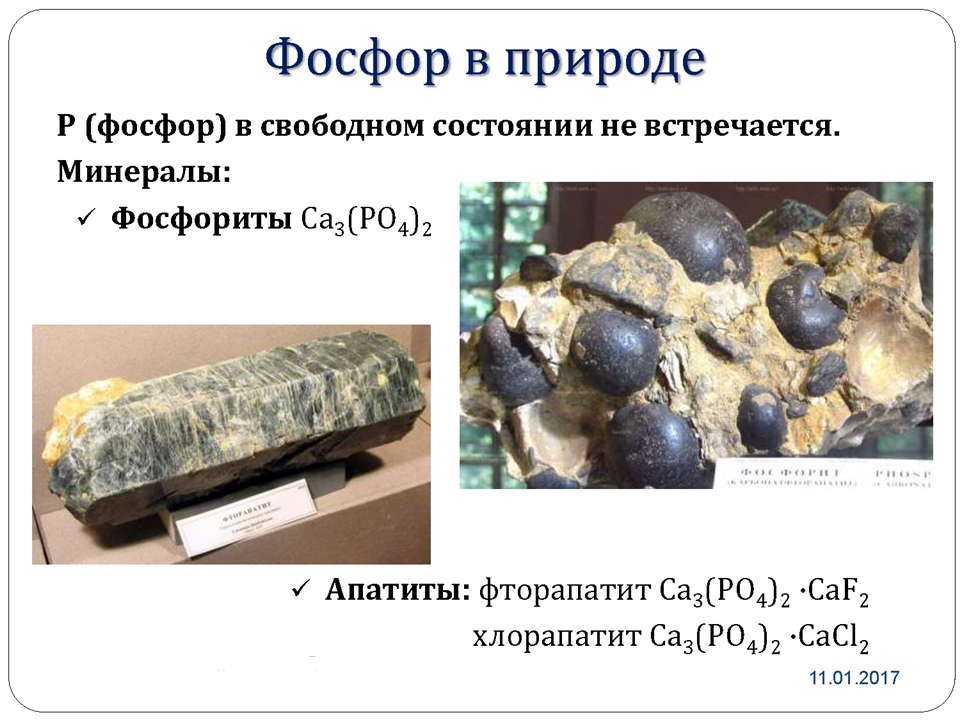 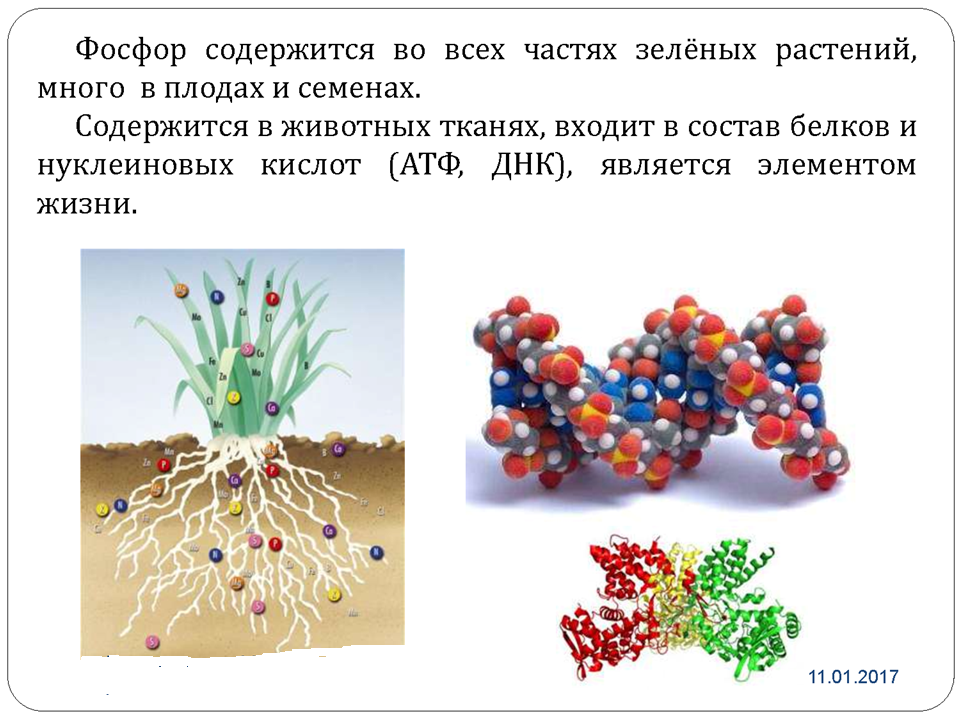 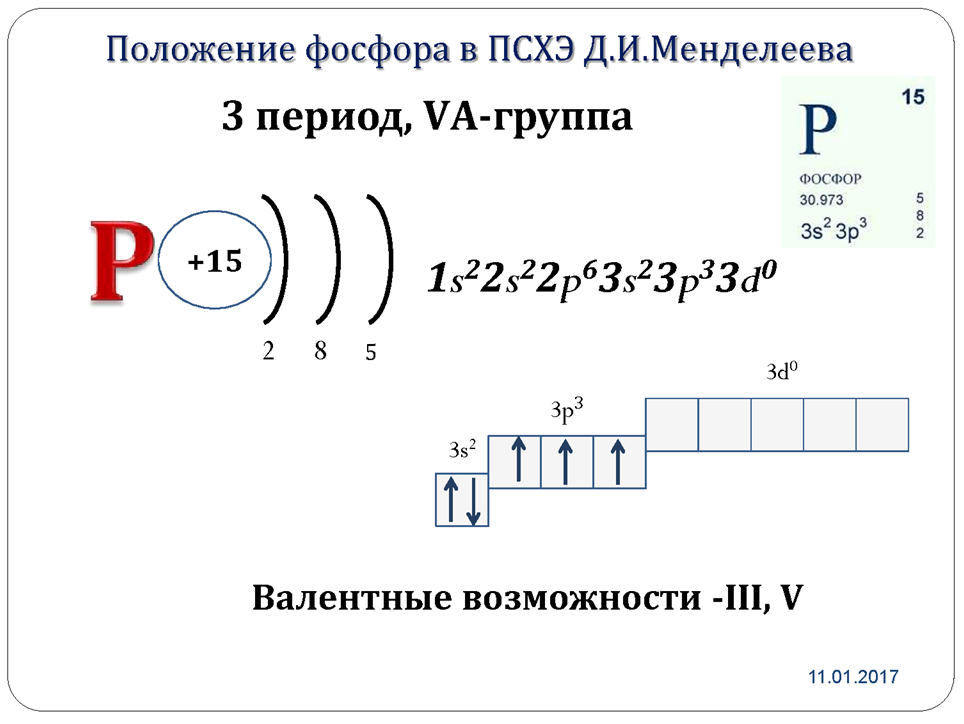 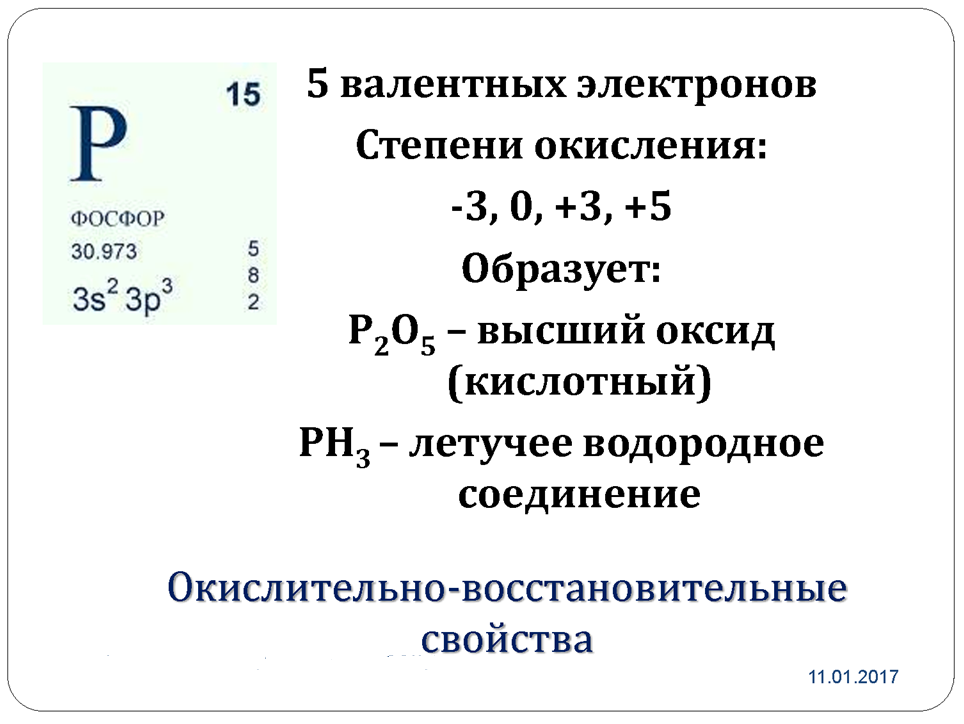 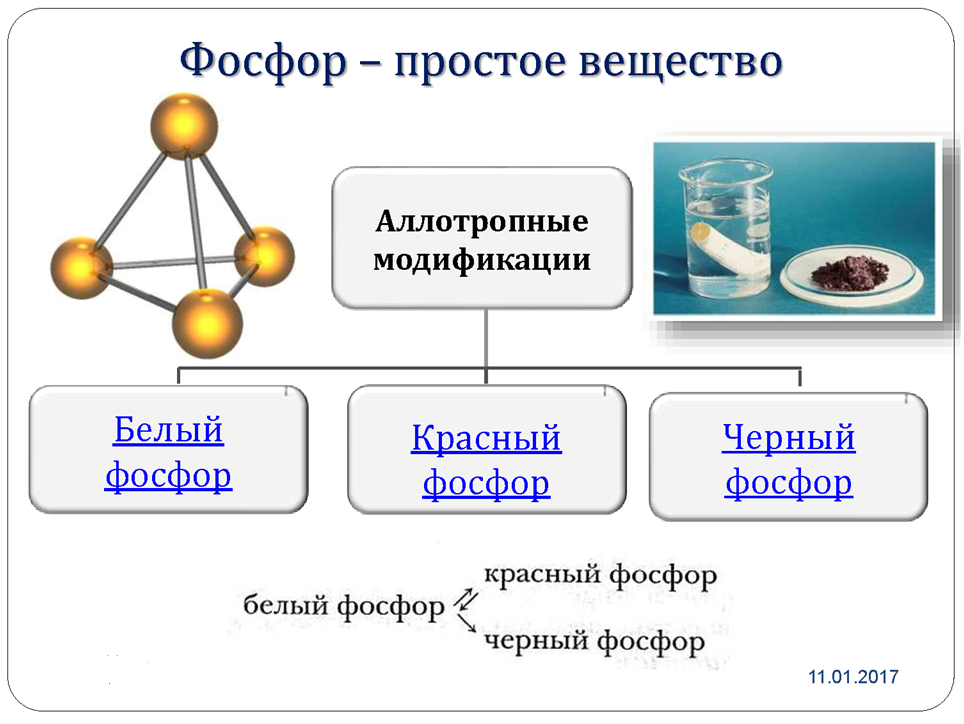 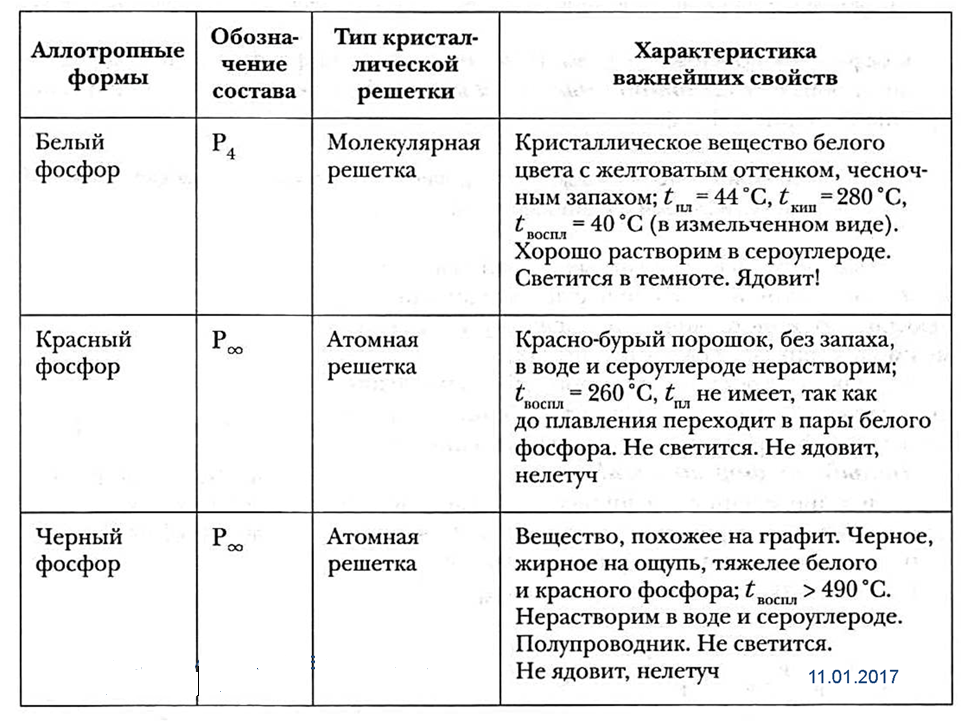 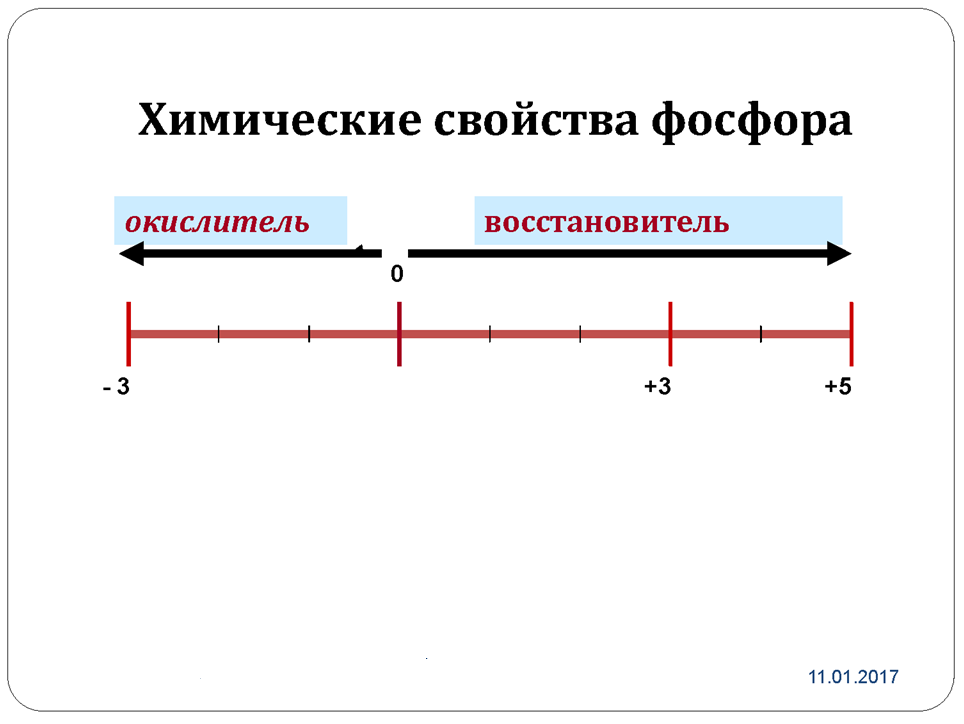 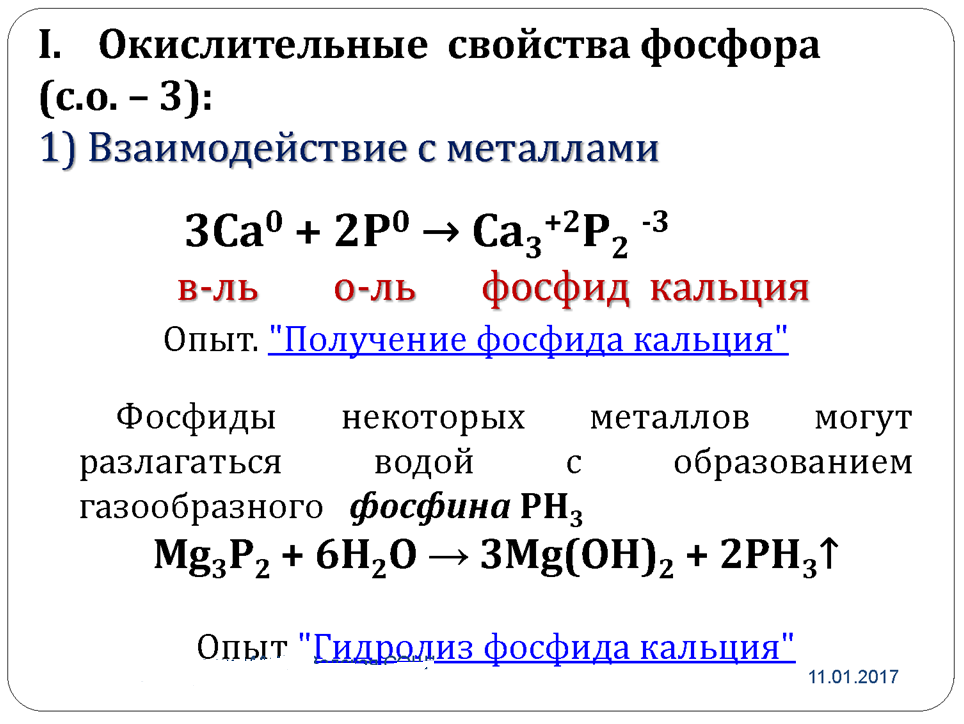 ЗАПОМНИТЕ!!!
Kt, t, p
N2 +3H2↔ 2NH3
P + H2 → не идёт!
?
Как получить фосфин
Ca3P2 + 6H2O = 2PH3 + 3Ca(OH)2
Mg3P2 + 6HCl = 3MgCl2 + 2PH3
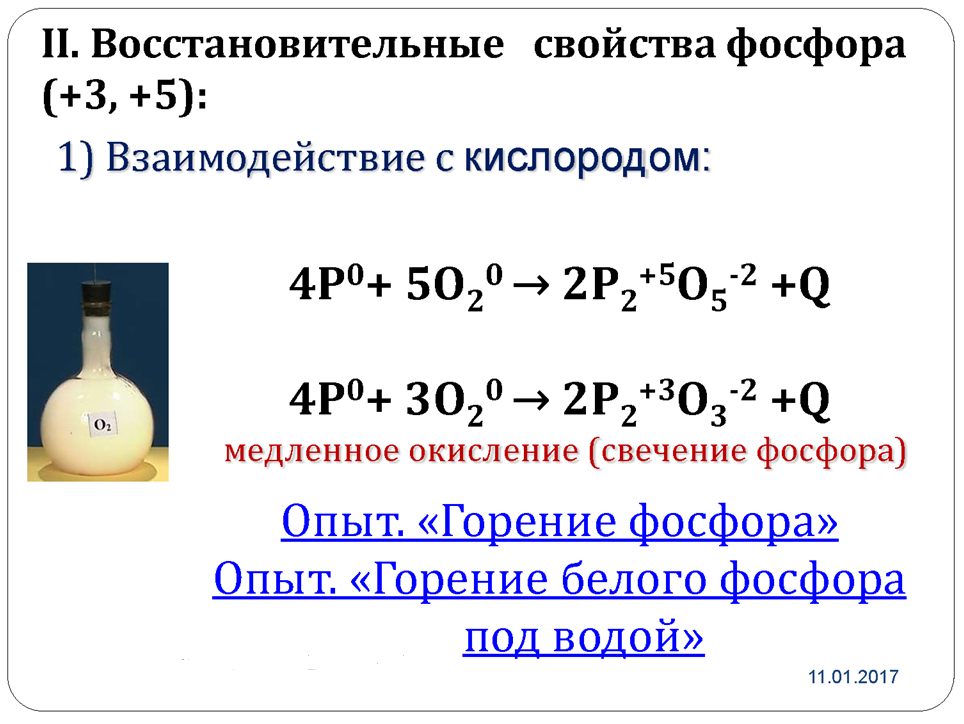 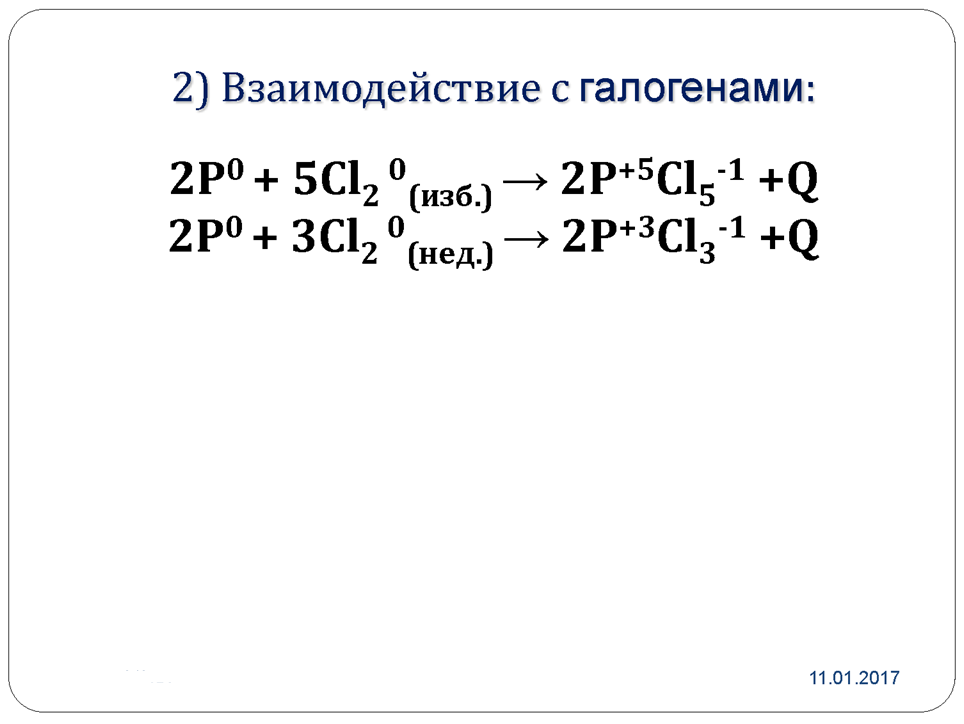 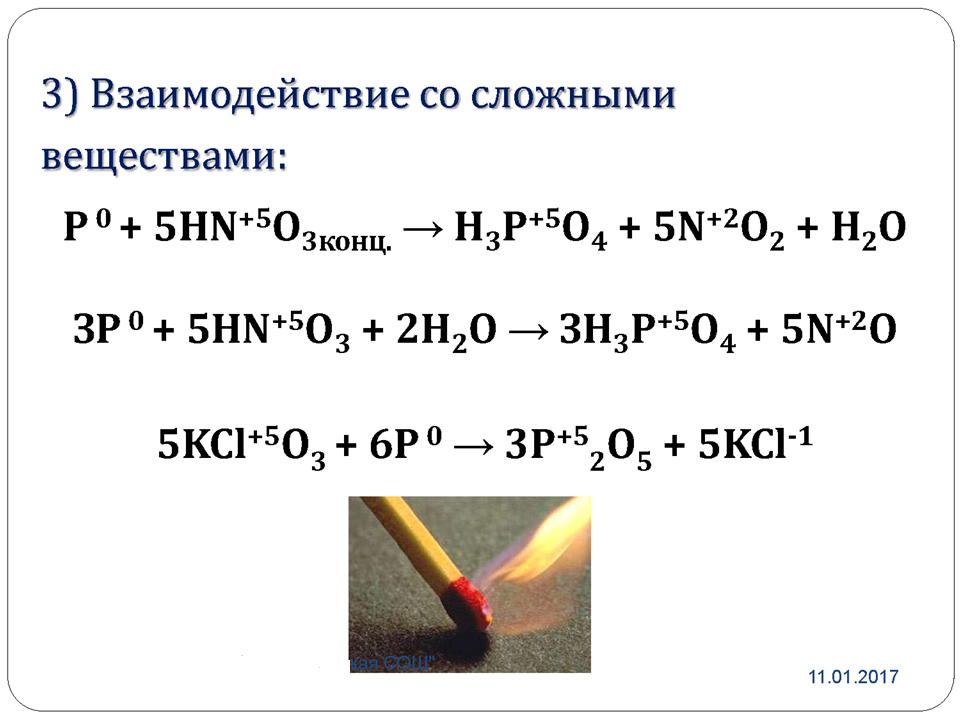 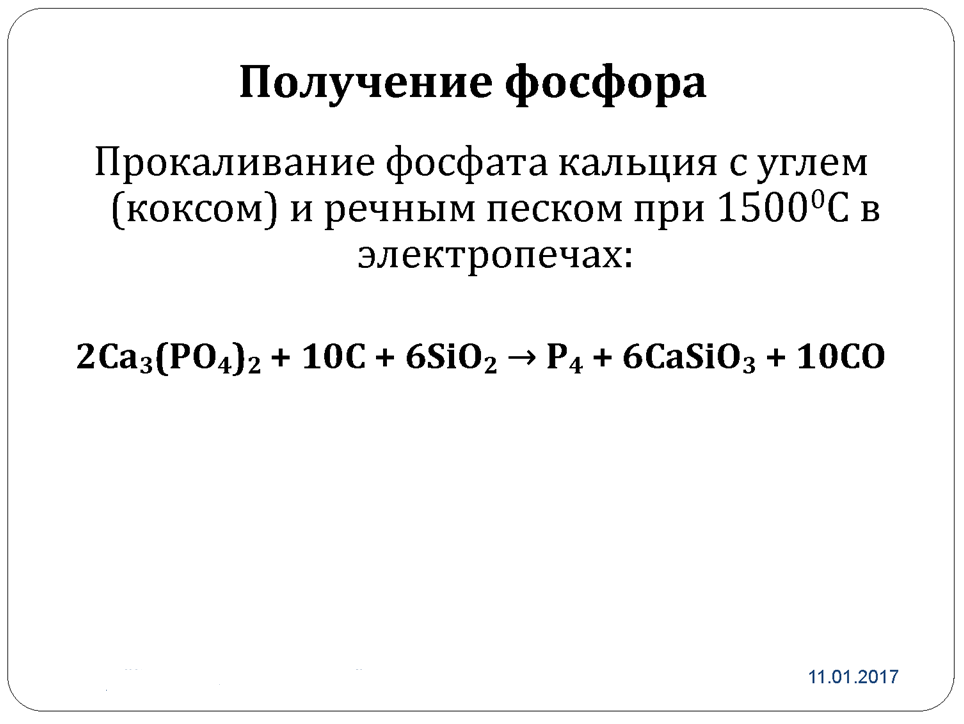 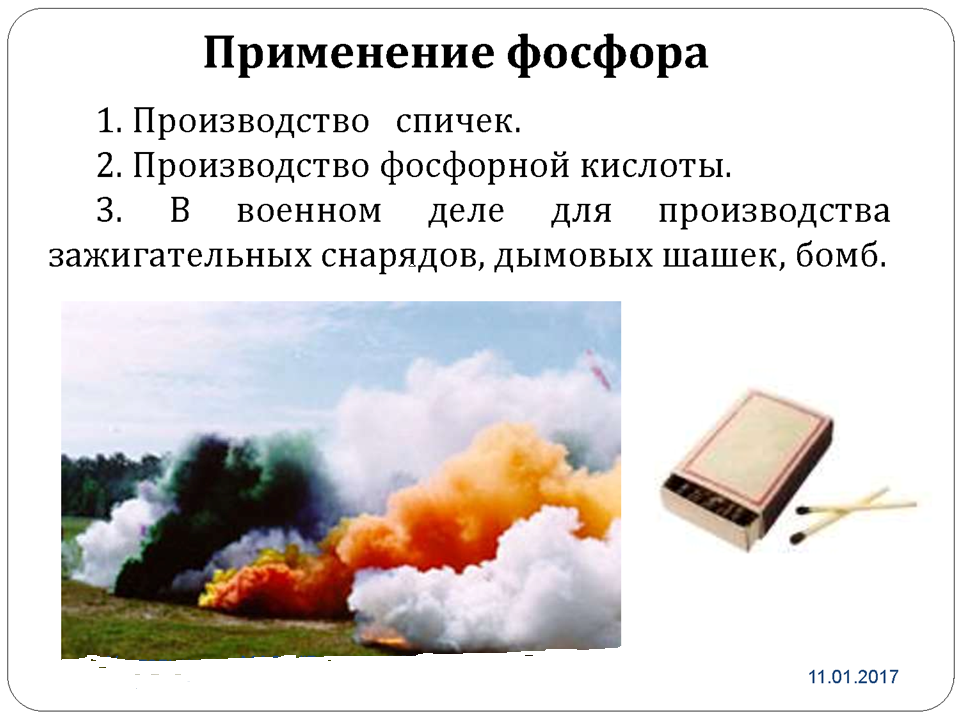 Фосфорные удобрения
Простой суперфосфат: смесь Ca(H2PO4)2 ∙ H2O и CaSO4
Двойной суперфосфат,Ca(H2PO4)2 · H2O
Преципита́т — CaHPO4 ∙ 2H2O.
Фосфоритная мука содержит 19-30 % P2O5 в виде Ca3(PO4)2
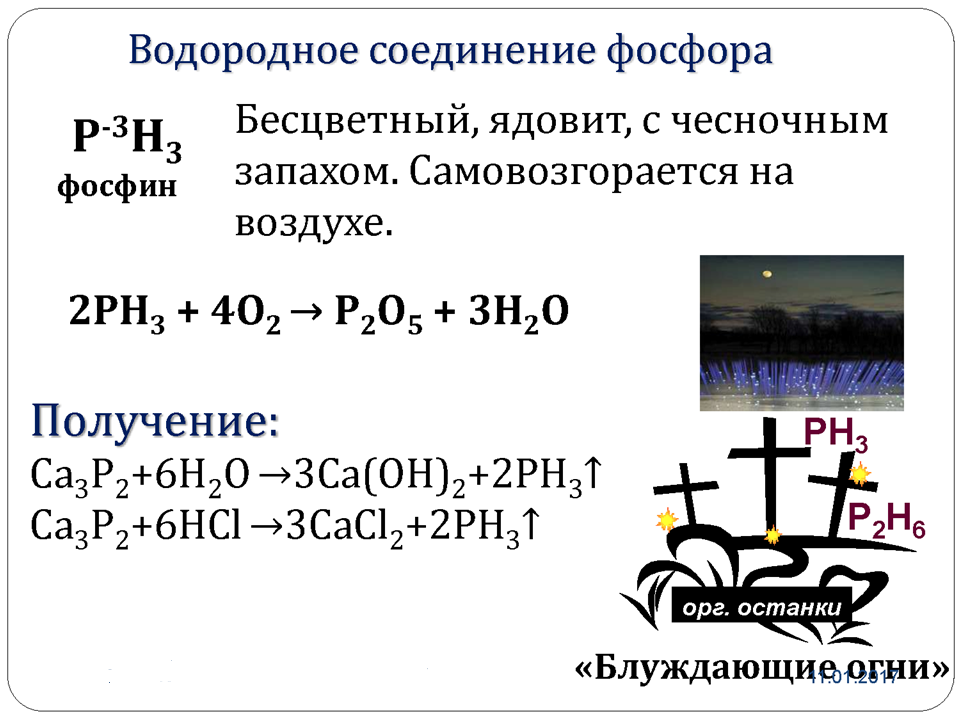 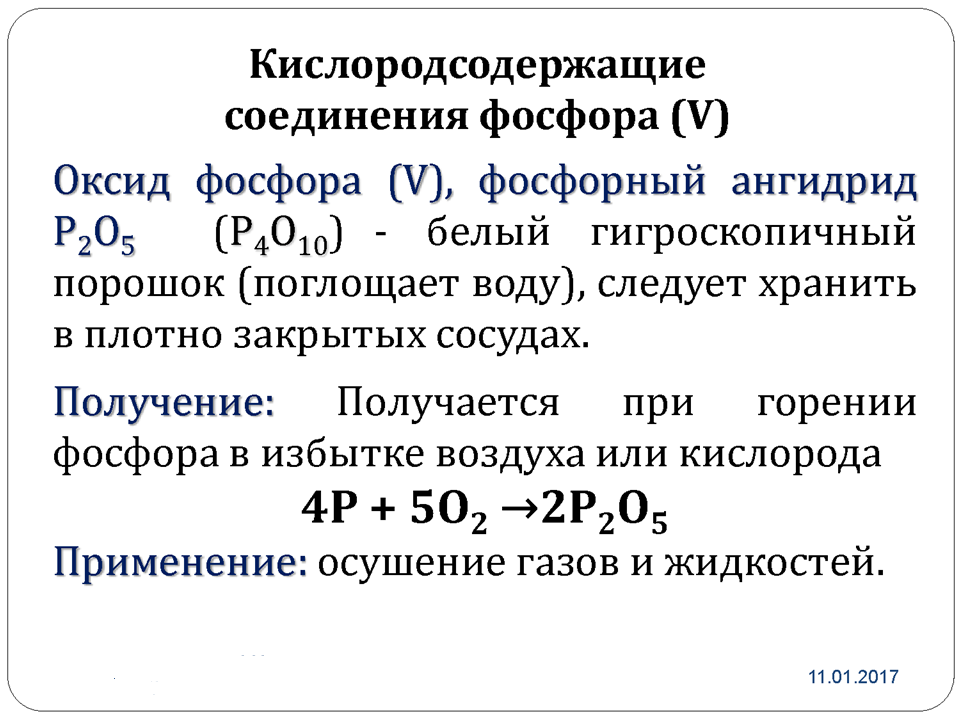 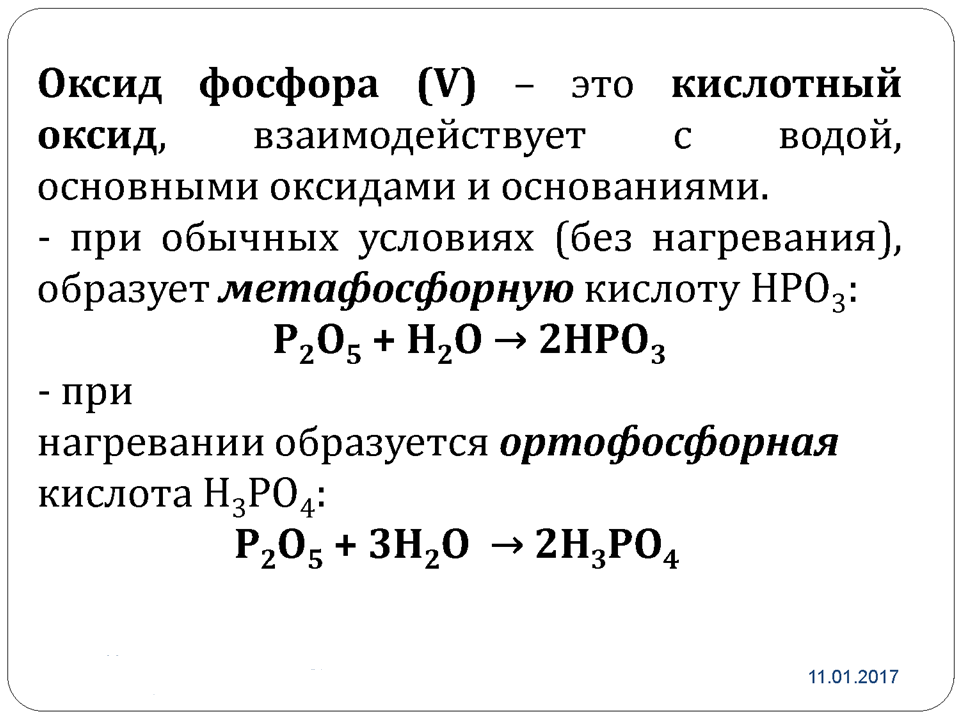 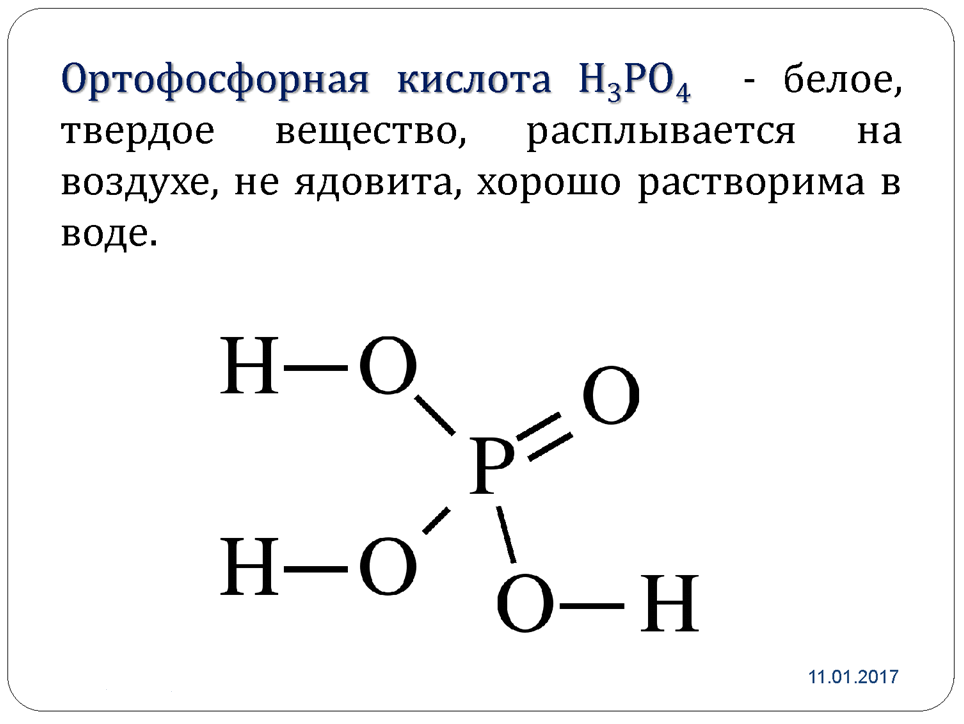 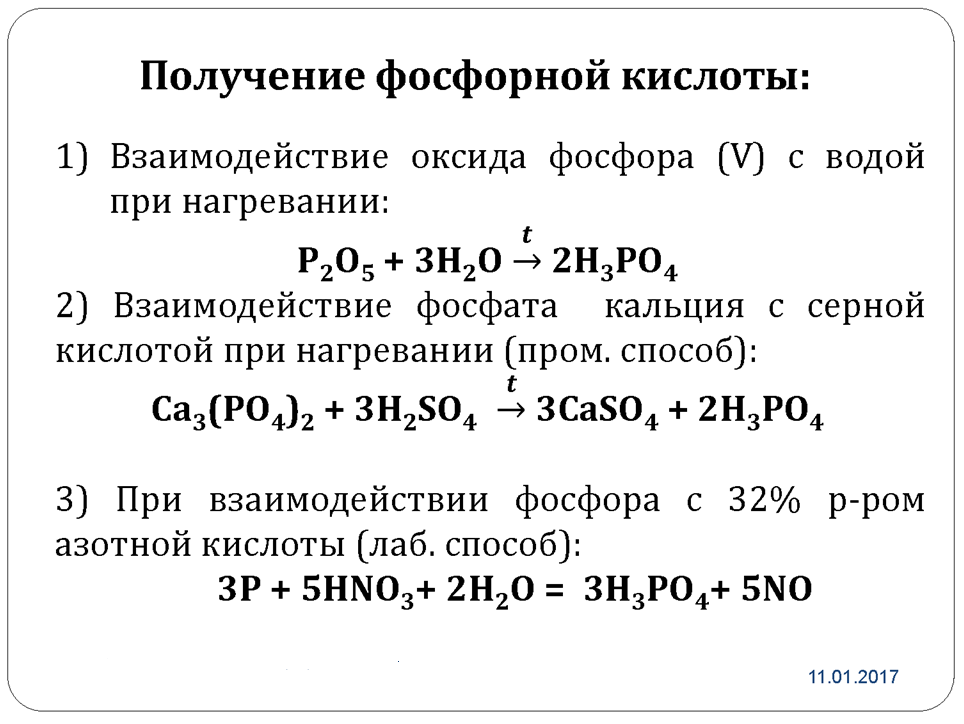 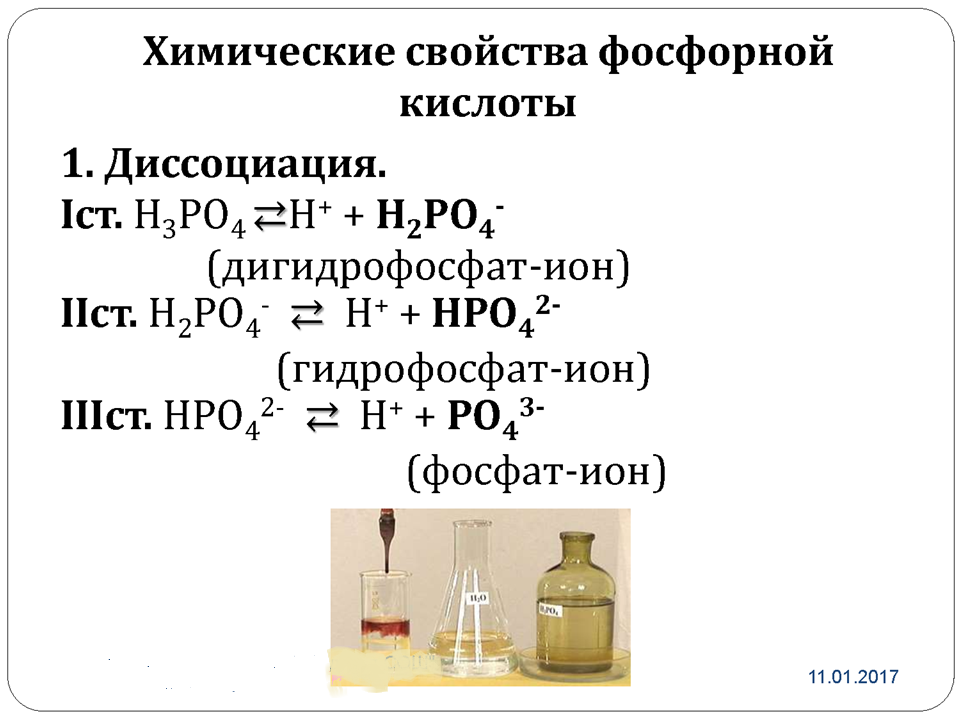 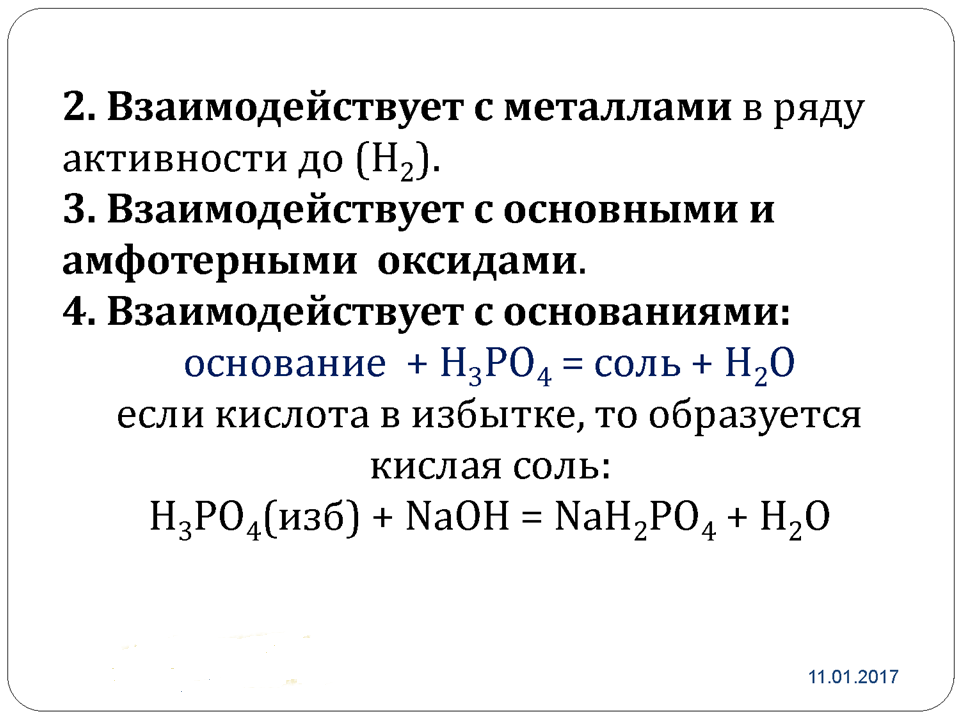 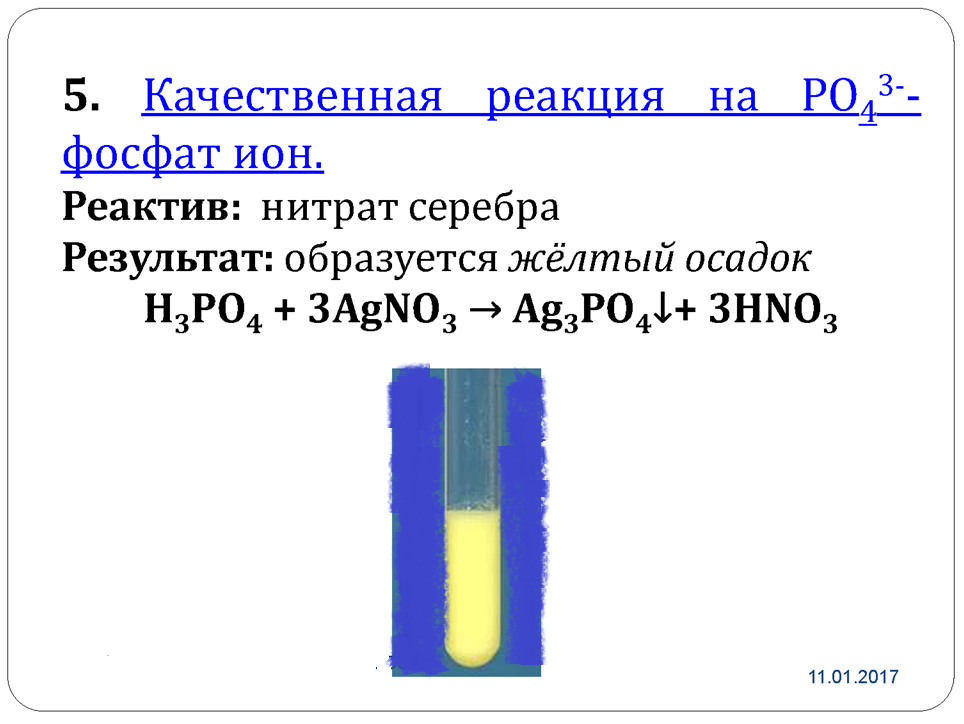 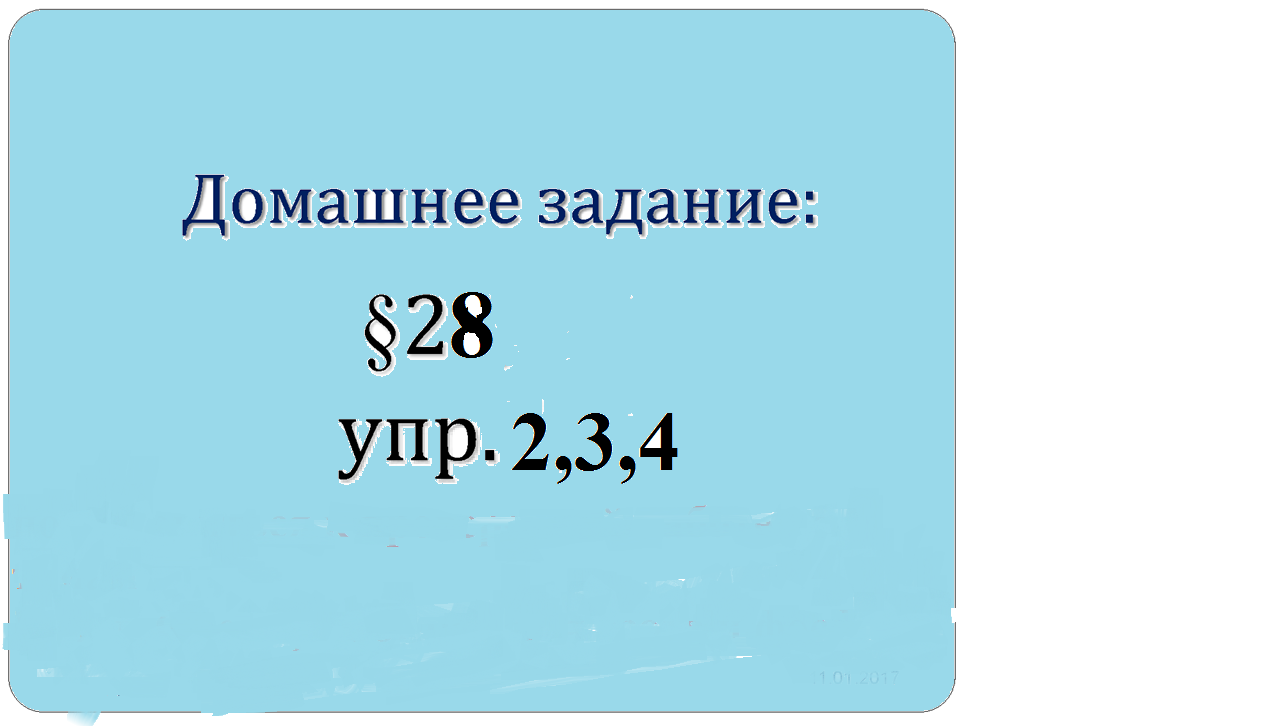 Подготовка к к/р по теме «Элементы VА группы»